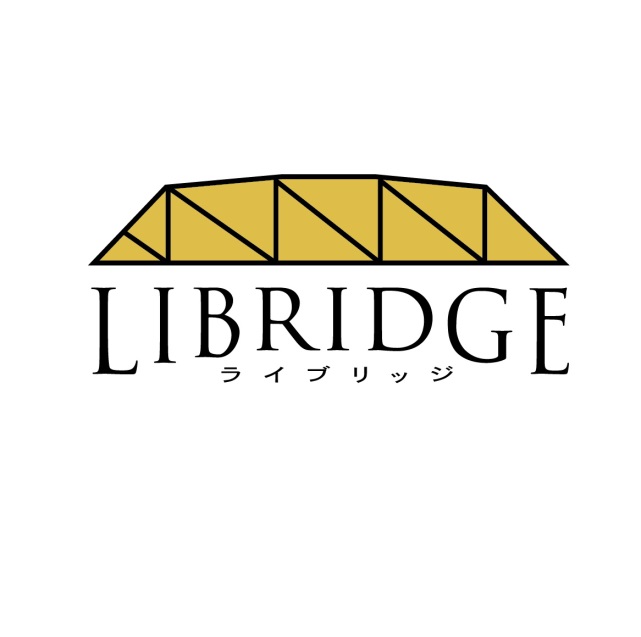 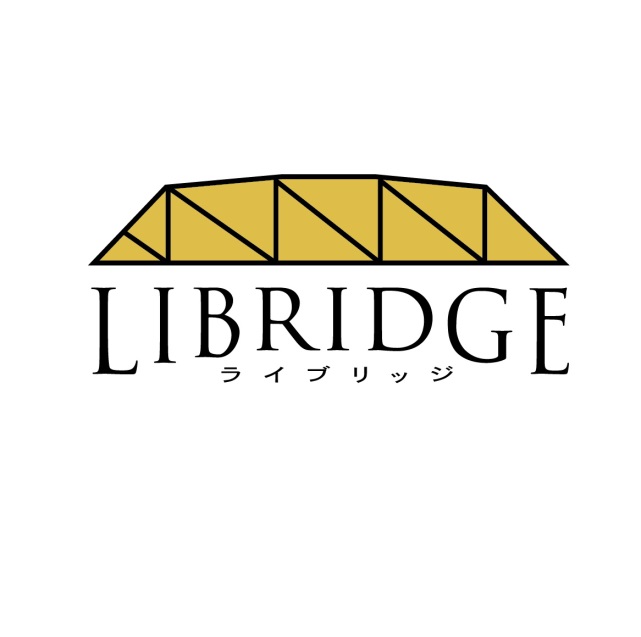 クライアントの「家系図を作りたい」に応えるセミナー
ライブリッジ　川口宗治　×（株）　なないろのはな  橋亜希子
１０：００〜１１：３０まで
①主催者挨拶　

②家系図作成商品化のストーリー

③家系図作成に関するブレイクアウトセッション④クライアント本人登場動画

④家系図作成の実際

⑤質疑応答
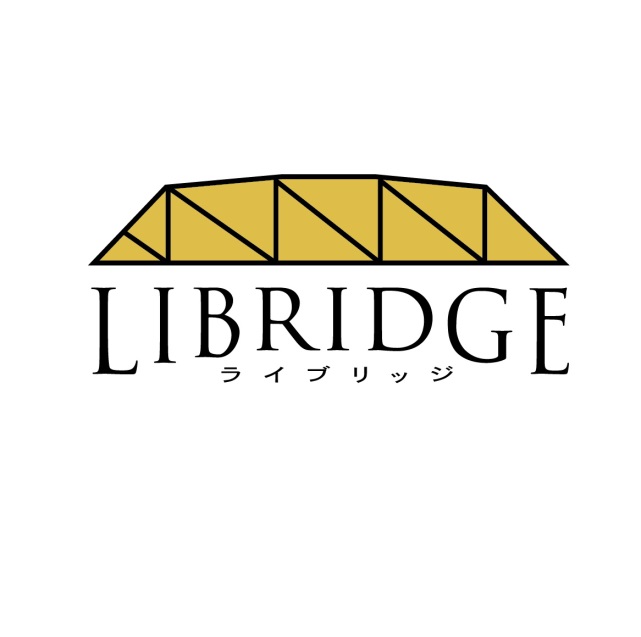 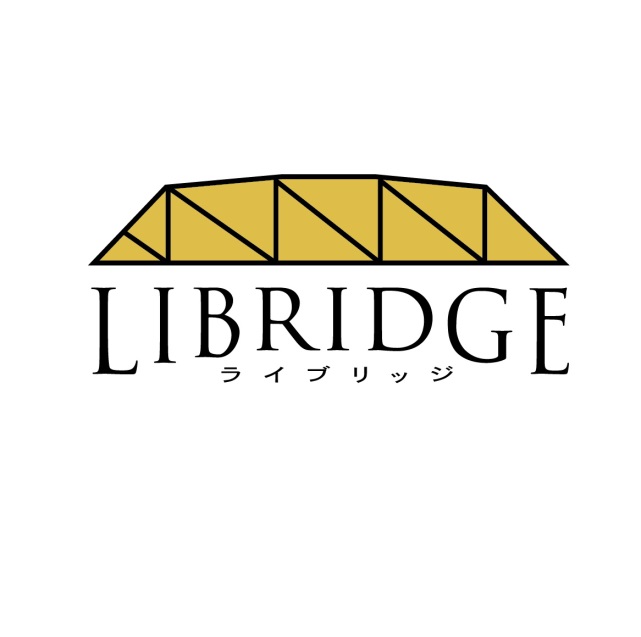 選ばれる相続コンサルタント養成講座＜第３講＞相続コンサルタントのビジネスモデル相続ビジネスのセールスプロセス
相続ビジネス成功プロデューサー　川口宗治
このプログラムに参加すると手に入るもの
・在り方
　　　　（モラルと存在価値）　　　　

・やり方
（Know howとDo how）

・売り方←ここ重要！
（戦略と戦術）
このプログラムの
真の目的
相続ビジネスで
売上を
上げること
ブレイクアウトルーム（５分間）

・自己紹介
・前回から今日までの振り返り
・ブランディングを強化するために
自分がやることは何か？
　　　　　　　　　　　　　　　　などなど。
セルフイメージの大切さ
自己定義づけ
相続コンサルタントのビジネスモデル
相続マーケットで収益を上げるためには

「ビジネスモデル」

という設計図が必要！
「ビジネスモデル」
とは・・・
売り上げや利益を出す「仕組み」
ビジネスにおける「設計図」
ビジネスモデル３つのポイント
①あなたの商品の真価は何か？（第２講義：相続コンサルティングの定義）
②あなたの理想の顧客は誰か？（第４講義：パーフェクトカスタマー）
③それをどうやって知ってもらうか？
（第２講義：ブランディング）
相続のビジネスモデルの基本


３ステップモデル
相続ビジネスの３ステップモデル
セミナー開催のメリットは？
開催方法は？
継続開催するには？
<1st> 相続セミナー開催
個別相談は無料？有料？
個別相談のやり方は？
ヒアリングのコツは？
< 2nd> 個別相談
<3rd > コンサルティング受任
コンサルティング受任のためのプレゼンテーション
使用する資料
契約の際に必要な「契約書」
契約後に最初に作る「工程表」
<1st>相続セミナー開催
【鉄則】
相続セミナーは「自主開催」せよ！
相続セミナー「自主開催」のメリットは？
・集客がしやすい→集客は「少ないほどGOOD」
・理想の見込み客だけを集められる
・出会った時から「先生ポジション」確立
・信頼の構築、専門性を伝えることができる
・見込み客を教育、啓蒙できる
・価格以外の判断基準を与えることができる
・次のステップ（個別相談）への移行率が格段に上がる
①相続セミナーなど開催
<1st>相続セミナー開催
相続セミナーなどを開催する目的

一番のオススメは「相続セミナー」

「エンディングノート作成セミナー」

「個別相談会」

でもOK。

目的は「先生ポジションのキャッチ」
高収益商品の
バックエンドセールスは
「◯◯◯◯」のあとで！
個別相談
< 2nd>個別相談
個別相談は基本的に２回

面談①ヒアリング

面談②解決策提示
（プレゼンテーション）
＆
クロージング
< 2nd>個別相談
個別相談（面談①）は「ヒアリング」に徹する
【なぜならば・・・】
・相続において悩みが顕在化していることはほとんど無い
・ミスリードをしないためには「情報は多いほどいい」
・様々な情報を話してもらうためには「自己開示ファースト」
・脱線上等！
・想像力MAXで聞く
面談①はヒアリングに徹すること

・安易に答えを出さない
・「一問一答式の個別相談」は最悪
・潜在化ニーズの顕在化が最大の目的
・「思っていたよりも大変な問題だ」ということを気づかせる
・これだけ多くの問題を解決するプランは時間をかけて準備する必要がある、ということをきちんと告げる
・解決したいという強い希望がある方にだけその解決策を見る権利がある、ということを告げる
②「個別相談」の方法
家族関係図を書きながら聞く
（可能ならば）４世代分の家族関係図
死亡している場合、亡年月日を聞く
養子縁組の有無・年月日
離婚の有無・婚外子の有無
居住地、戸建or賃貸、不動産の名義について聞く
家族関係と状況が把握できてから
具体的な相談内容に進む
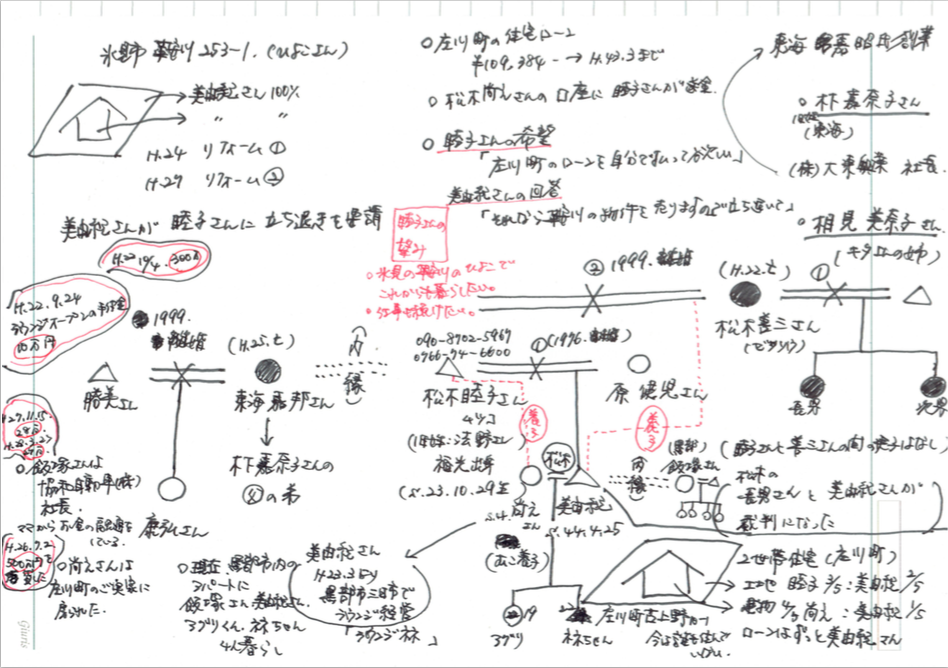 面談①個別相談はヒアリングに徹する
個別相談
↓
保険セールスでいう
FF
Fact Finding（現状確認）
Family Finding（家族関係）
Future Finding（将来の希望）
Feeling Finding（思い・感情）
Fault Finding（誤り・勘違い）
Fear Finding（恐れていること）
②個別相談
個別相談は「無料」か「有料」か？
個別相談を「無料」にすると・・・
・相談者→増加
・相談内容は多岐にわたる
・他の無料相談にも行く、ジプシーも多い
・「〜士を紹介してくれれば済む」
・プレゼンへの移行率は低い
個別相談を「有料」にすると・・・
・相談者→減少
・相談内容は絞られる
・他の無料相談との差別化。
・潜在ニードを顕在化できる。総合的サポートの必要性が伝わる。
・プレゼンへの移行率は高い
面談②問題点のフィードバックと解決策の提示
【問題点のフィードバック】
前回の面談の振り返り
専門家の視点から見た問題点の抽出
（一般的には見落とされてしまう部分に着目）
複数の問題点が絡み合っていることを指摘
この問題がこのまま放置されたらどのような将来が訪れるか
（専門家としての経験をもとに毅然とした態度で伝える）
徹底的な言語化
【解決策の提示】
理想の着地点を提示する。
然るべき専門家との協業が必要であることを伝える。
専門家とのプロジェクトチームをまとめるリーダーとしての
相続コンサルタントの価値を伝える。
第３講義はここまで

第４講義は

ここからスタート
相続コンサルティングの
セールスプロセスまとめ
激痛を感じている人に
その解決策を提示するのは
セールスではなく
「ヘルプ」
将来の
リスク
＆
「痛み」
を正確に理解してもらう
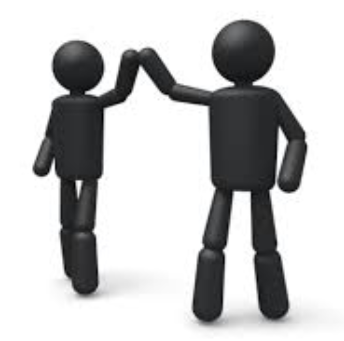 問題点の再確認
＋
この問題を放置した先の未来を伝える
ヒアリング
＋
問題点の抽出
＋
交通整理
相続コンサルティング

目的地の明確化
支払い条件合意
契約
行程表作成

相続税試算？
節税？
贈与？
保険加入？
相続登記？
家族会議？
遺言書作成？
動機づけて
クロージング
（C）

見積もり提示
問題点のフィードバック
＋
解決策の提示
（プレゼンテーション＝P）
個別相談
（FF）
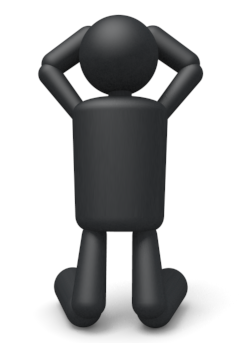 プレゼンテーション
資料
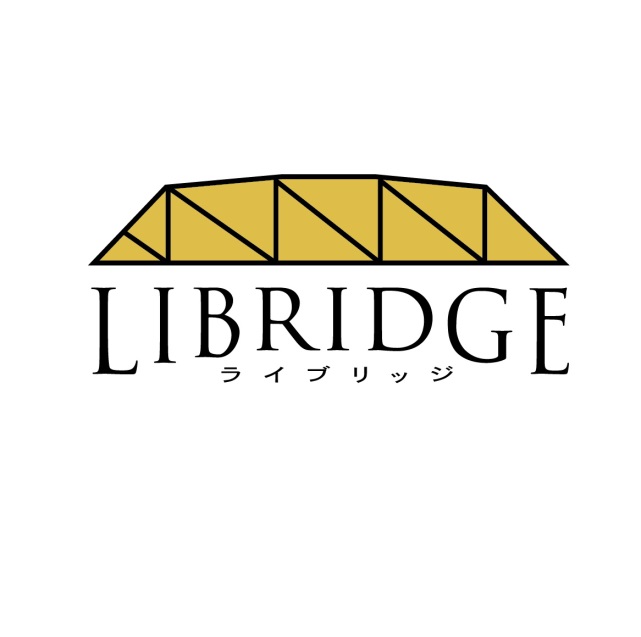 ◯◯◯◯　様相続対策資料
相続診断士　川口宗治
2018年×月××日（×）
◯◯さまの相続対策のご要望
◯◯◯◯さんご本人が
亡くなった後の相続の対策を
今のうちからしっかり準備しておきたい
◯◯◯◯さんのご要望

①相続税対策（節税と納税資金準備）

②資産をスムーズに引き継ぎたい
「木を見て森を見ず」にならないような対策を
相続対策の基本的な流れ
誰がやるか？
・◯◯さん名義の資産の洗い出し			□□□□
・相続税の概算を試算				□□□□
現状分析
問題点の洗い出し
・相続税がかかる場合⇒節税できるかどうか？		□□□□
・相続税がかかる場合⇒納税資金をどのように準備するか？	□□□□
・相続税がかからない場合⇒資産を誰がどのように引き継ぐか？	□□□□
・生前贈与					□□□□
・遺言書の作成				□□□□
・相続時精算課税制度の活用			□□□□
・小規模宅地の評価減の特例の活用
・生命保険の最適化				□□□□
・不動産の名義変更				□□□□
・その他					□□□□
各種対策の検討
対策の実行
まとめ
①◯◯さんの資産を把握する
②財産一覧を作成する
③誰がどのように引き継ぐかを決める
④相続税の対策を進める
＜引き継ぐ方法はいろいろあります＞
贈与
保険
相続
売買
・二次相続も視野に入れ
　て対応を検討
・遺言書の作成を検討
・養子縁組の検討
・売買に伴う税金の検討
・資金をどのように準備
　するか？
・誰がどのような保険に
　加入しているか把握
・目的に合致していない契
　約は早急に切り替えが必要
・暦年贈与の検討
・相続時精算課税制度の
　活用を検討
・贈与契約書の作成が必要
税理士
行政書士
司法書士
不動産業者
銀行
司法書士
税理士
行政書士
相続に詳しい
生命保険の専門家
通常の相続対策（例）
20万円
◯◯さま
専門家A
20万円
100万円
専門家Ｂ
専門家Ｃ
20万円
専門家Ｄ
専門家Ｅ
20万円
20万円
相続診断士のサポートを受けるメリット（例）
◯◯さま
相続コンサルタント　川口
専門家A
専門家Ｂ
専門家Ｃ
専門家Ｄ
専門家Ｅ
コスト面のメリット（例）
20万円
◯◯さま
相続コンサルタント
専門家A
⇒15万円
20万円
100万円
⇒15万円
専門家Ｂ
専門家Ｃ
20万円
⇒15万円
専門家Ｄ
専門家Ｅ
20万円
⇒15万円
20万円
２５万円
⇒15万円
高確率の
クロージングスクリプト
高確率のクロージングスクリプト
「◯◯さんご一家に今後起きる問題と、
それを解決する方法についてご理解いただけたと思います。
これを進めるにあたっては、
◯◯さんが自分自身で数多くの専門家の中から最適任者を探して
何人もの専門家とのやりとりを自分自身で行う方法と、
私のような専門家に任せて二人三脚でやる方法があるわけですが、
どちらがお望みの状況に早く近づきそうですか？」
現場で使える「見積書」（例）
６ヶ月のプロジェクト
相続顧問
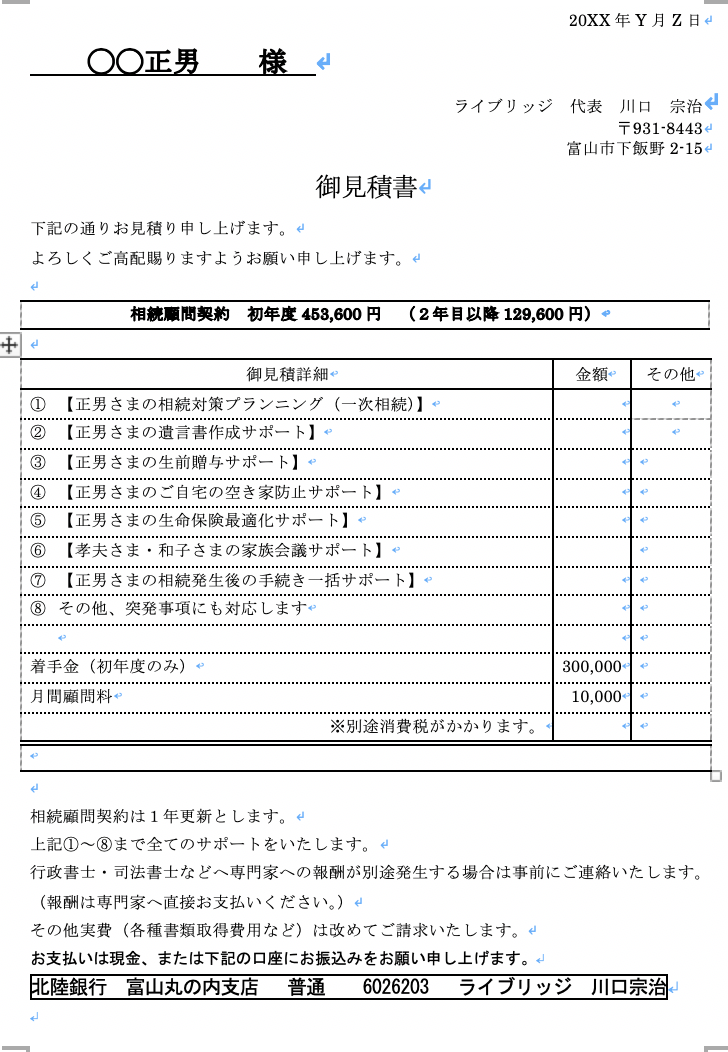 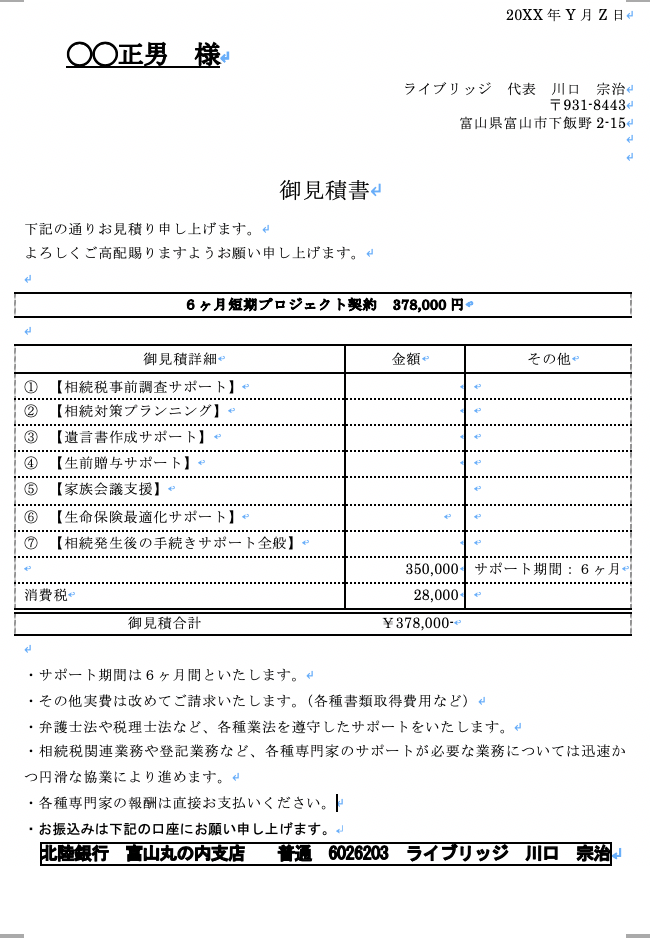 面談①
ロープレ
大人の宿題です！
（塾生同士で！）
プレゼンテーション
トークスクリプト
Facebookにアップしてますので
ご自由にダウンロードしてください！
【宿題①】
本日の講義を受講した感想・気付き・意見などを
Facebookグループに記入
→締切：明日13:00
【宿題②】
・この講座を選んだ理由
・あなたから見た「川口の良さ・強み」
Facebookグループに記入してください！
→締切：明日13:00
【宿題③】
面談①、②のロープレを塾生同士でやりましょう！
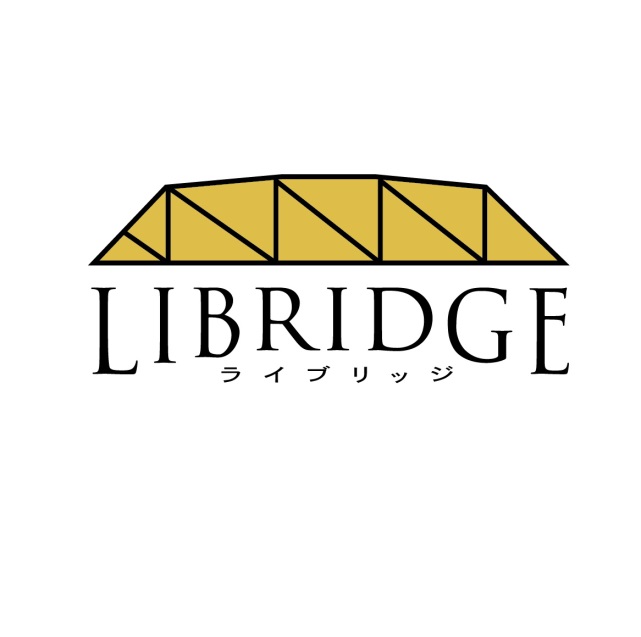 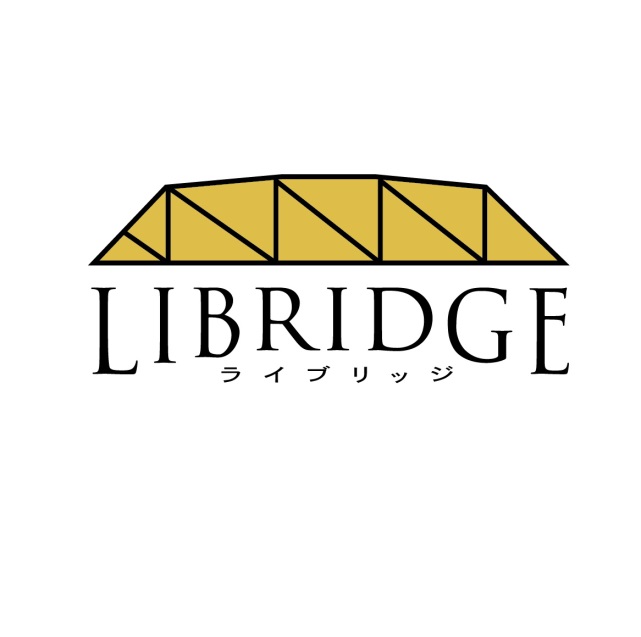 選ばれる相続コンサルタント養成講座＜第４講＞相続ビジネス・価格決定の考え方と事例あなたの理想の見込客（パーフェクトカスタマー）
相続ビジネス成功プロデューサー　川口宗治